GLASBILA-KVIZ-OZ
Izberi vprašanje
1
2
3
4
5
6
7
8
9
10
11
12
13
14
15
16
17
18
19
20
1. VPRAŠANJE
Navedi praktično razdelitev glasbil.
IN ODGOVOR JE…
Pihala, trobila, tolkala, brenkala, godala, glasbila s tipkami.
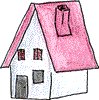 2. VPRAŠANJE
Naštej štiri brenkala.
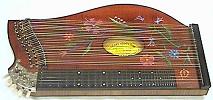 IN ODGOVOR JE…
Kitara, harfa, citre, tamburica.
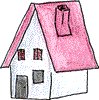 3. VPRAŠANJE
Navedi štiri glasbila s tipkami.
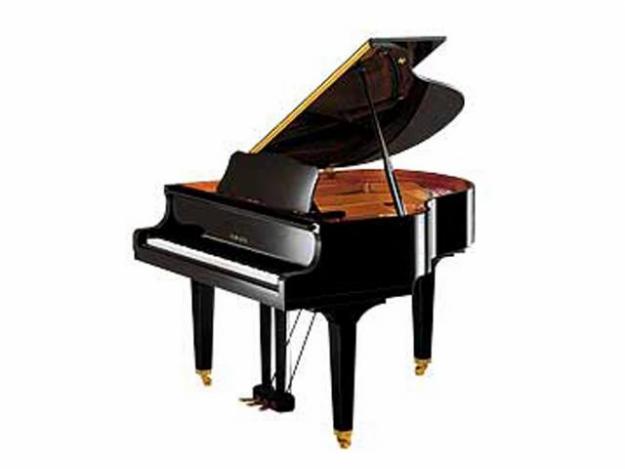 IN ODGOVOR JE…
Klavir, orgle, harmonika, sintetizator.
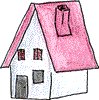 4. VPRAŠANJE
Naštej šest tolkal z nedoločljivo tonsko višino.
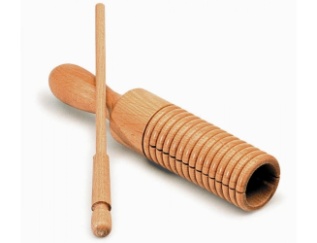 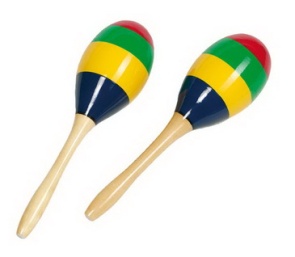 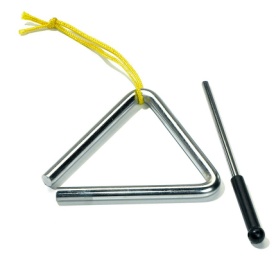 IN ODGOVOR JE…
Strgalo, ropotulja, triangel, palčki, čineli, boben…
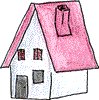 5. VPRAŠANJE
Naštej šest tolkal z določljivo tonsko višino.
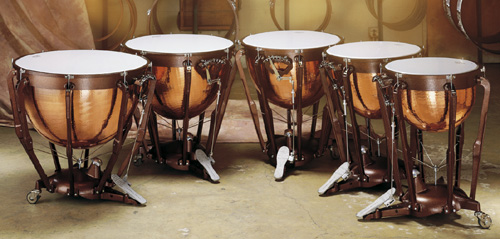 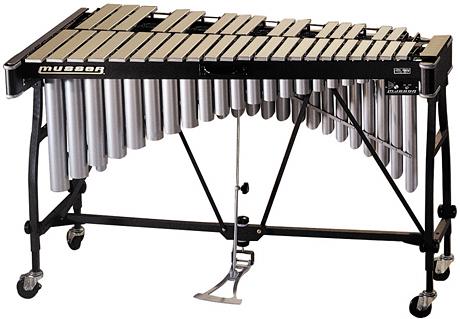 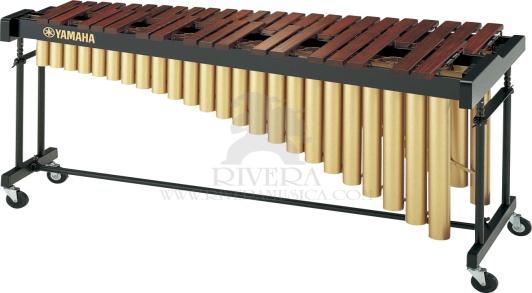 IN ODGOVOR JE…
Marimba, pavke, vibrafon, čelesta, cevasti zvonovi, metalofon…
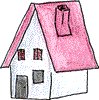 6. VPRAŠANJE
Poimenuj glasbilo na risbi. Uvrsti ga v skupino glasbil po praktični razdelitvi.
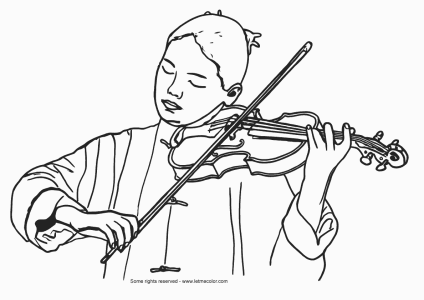 IN ODGOVOR JE…
Violina, godalo.
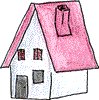 7. VPRAŠANJE
Poimenuj glasbilo na risbi. Uvrsti ga v skupino glasbil po praktični razdelitvi.
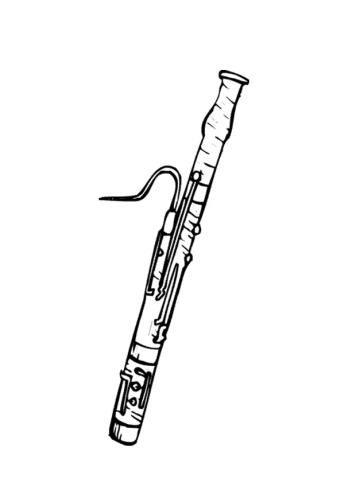 IN ODGOVOR JE…
Fagot, pihalo.
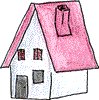 8. VPRAŠANJE
Poimenuj dele pihala, ki jih kažejo puščice.
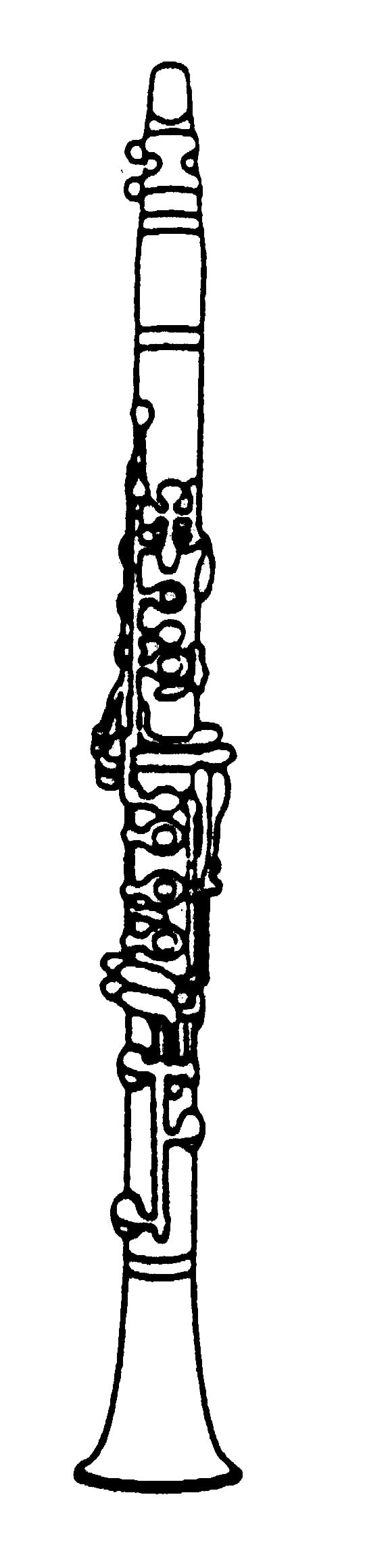 IN ODGOVOR JE…
Ustnik, cev z luknjicami in zaklopkami, odmevnik.
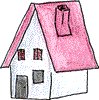 9. VPRAŠANJE
Poimenuj dele trobila, ki jih kažejo puščice.
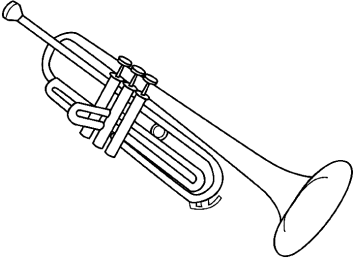 IN ODGOVOR JE…
Ustnik, cev z ventili in tipkami ventilov, odmevnik.
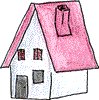 10. VPRAŠANJE
Kako imenujemo glasbenika, ki igra na rog?
Navedi dve poimenovanji.
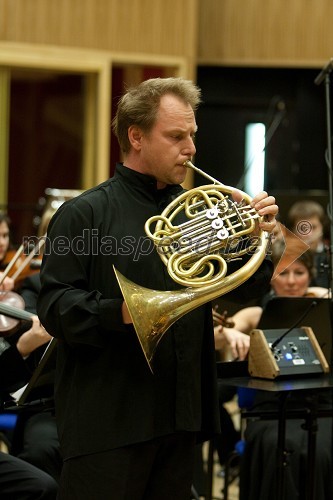 IN ODGOVOR JE…
Rogist ali hornist.
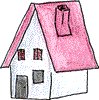 11.  VPRAŠANJE
Kako imenujemo glasbenika, ki igra na orgle?
Navedi tri poimenovanja.
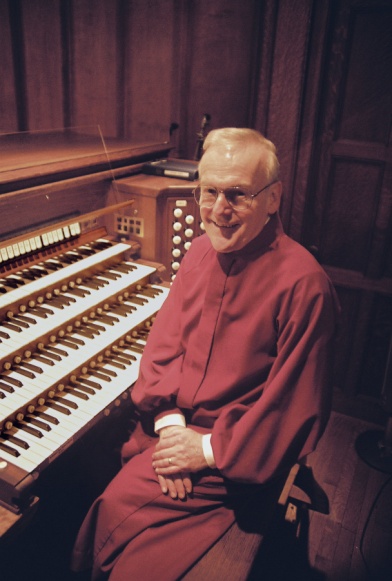 IN ODGOVOR JE…
Orglavec, organist, orglar.
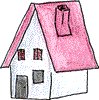 12. VPRAŠANJE
Koliko strun ima klasična kitara?
4, 6, 8?
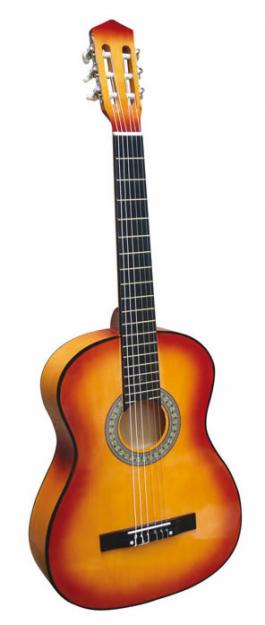 IN ODGOVOR JE…
Po navadi ima 6 strun.
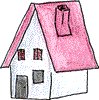 13. VPRAŠANJE
Koliko strun ima violina?
4, 6, 8?
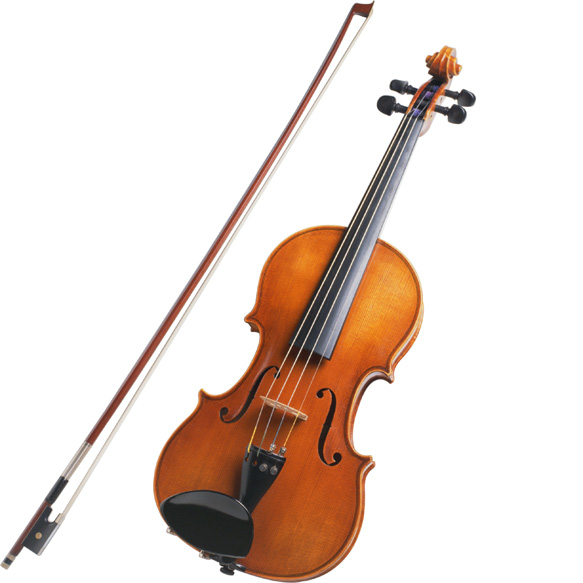 IN ODGOVOR JE…
Ima štiri strune.
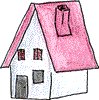 14. VPRAŠANJE
Poimenuj obarvana dela klavirske harmonike.
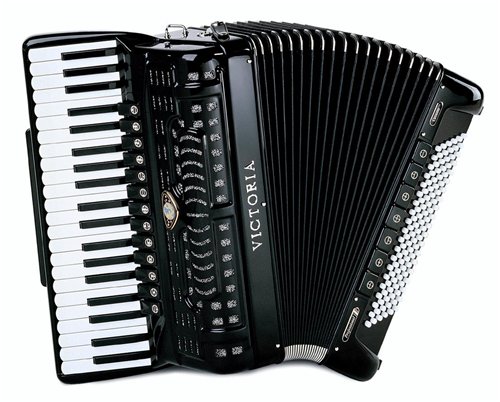 IN ODGOVOR JE…
Klaviatura 

in meh                .
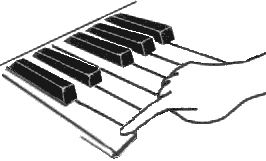 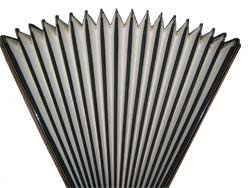 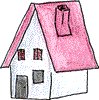 15. VPRAŠANJE
Poimenuj obarvana dela violine.
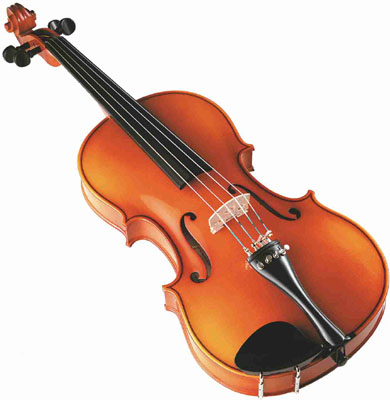 IN ODGOVOR JE…
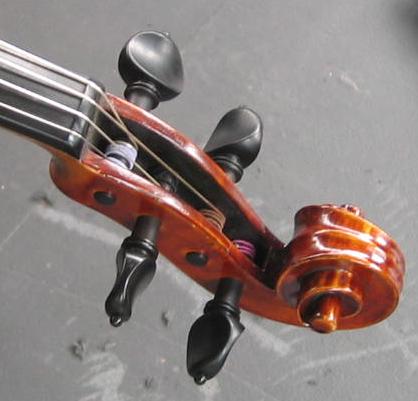 Polž z vijaki za uglaševanje
in  podbradnik           .
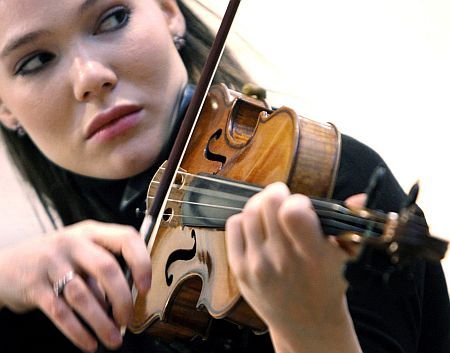 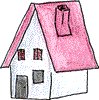 16. VPRAŠANJE
Izberi dva pojma, ki ustrezata glasbilu na sliki.
Oboa, saksofon, 
aerofon, kordofon.
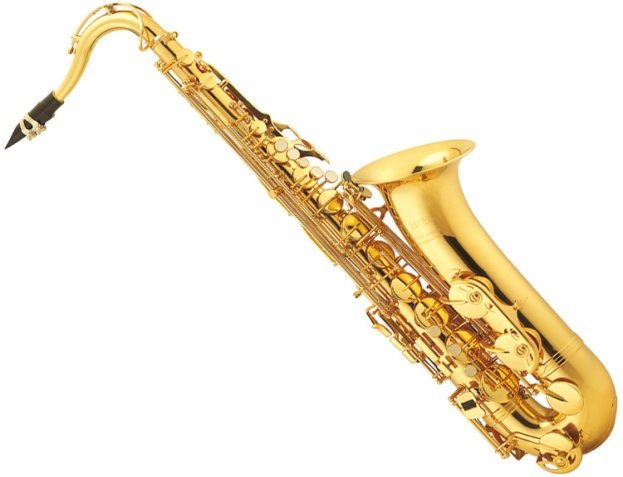 IN ODGOVOR JE…
Saksofon, aerofon= zrakovno glasbilo.
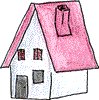 17.VPRAŠANJE
Izberi dva pojma, ki ustrezata glasbilu na sliki.
Marimba,vibrafon, 
membranofon, 
idiofon.
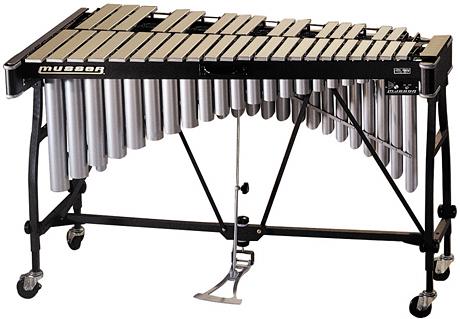 IN ODGOVOR JE…
Vibrafon, idiofon=samozvočnik.
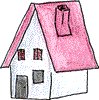 18. VPRAŠANJE
Kako se imenuje glasbeni sestav na sliki?
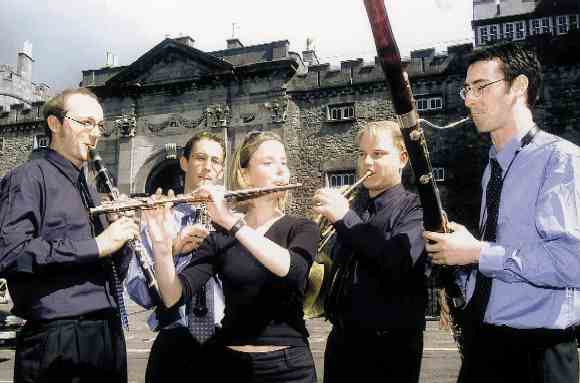 IN ODGOVOR JE…
Pihalni kvintet.
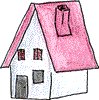 19. VPRAŠANJE
Poimenuj glasbilo na sliki.
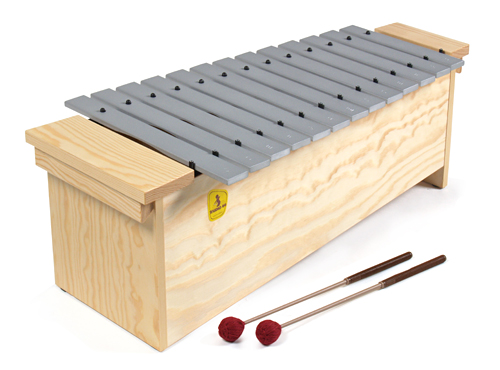 IN ODGOVOR JE…
Metalofon.
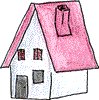 20. VPRAŠANJE
Poimenuj glasbilo na sliki.
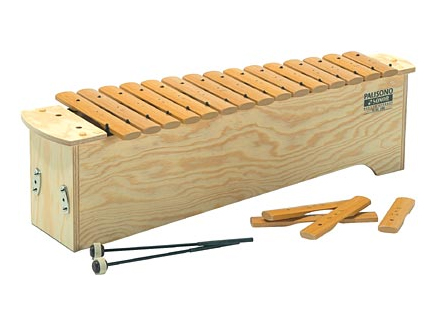 IN ODGOVOR JE…
Ksilofon.
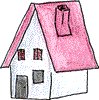